Geriatric Health
Prof. Ashry Gad Mohamed   Dr. AmnaRehana Siddiqi
Department of Family & Community Medicine
College of Medicine, KSU
Objectives
At the end of the session students should be able to:
1- Recognize  the demographic  change in global population .
2-Understand the main health problems related to elderly.
3-Perceive the “age-friendly” cities and program.
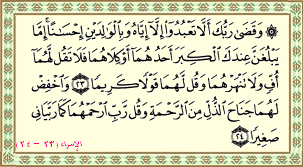 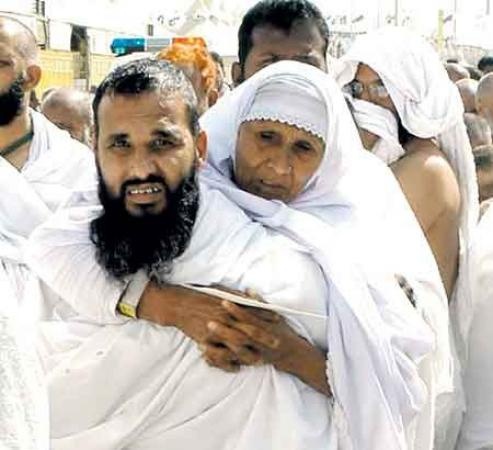 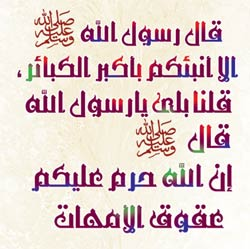 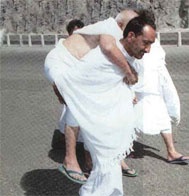 Elderly population:
Our world is ageing fast

2 billion people will be aged 60 and older by 2050. This represents both challenges and opportunities. 
 70% of all older people now live in low or middle-income countries. Population ageing is also occurring much faster in these countries. 
Around 4-6% of older persons in high-income countries have experienced some form of maltreatment at home.
Older people a vital resource for societies
The ageing of population represent an opportunity for societies. 

If older people can retain their health, and if they live in an environment that promotes their active participation.

Their experience, skills and wisdom will be without any doubts a resource for societies.
The challenges of population ageing worldwide
Strains on pension and social security systems; 
Increasing demand for health care; 
Bigger need for trained-health workforce in gerontology; 
Increasing demand for long-term care, particularly in dealing with dementia; and 
The raising of pervasive ageism that denies older people the rights and opportunities available for other adults.
Most people of very advanced  age will be needing accessible and effective acute and long-term care. 

Developing integrated systems that provide seamless access to the care they require is a priority for both developed and developing countries.
Health of old people
The health of the old person is considered as a life long process including several interacting mechanisms aiming preservation of functional independence.

Three major features typical of the health status of old people: 
i) increasing neuropsychiatric disorders with increasing age (mostly dementia and cognitive impairment);
ii) co-occurrence of more than one chronic disease (multimorbidity) which accounts for 25-50% of 75+ old population depending on the definition; 

iii) polypharmacy, which is related to inappropriate drug use, hospitalization and mortality. These findings have been reported in two systematic reviews of the literature.
Health Problems of the Elderly
Age-related Macular Degeneration 
Age-related macular degeneration is a progressive disease of the macula that is related to aging. 

Patients may be asymptomatic at the early stage of disease. However, when the disease affects the central vision, they may notice the following symptoms: blurring of central vision ;   distorted vision ;  a dark or empty spot appears in the center of the visual field and  colors appeared dull or washed out.
Risk factors of Age-related Macular Degeneration
1. Advancing age: prevalence increases from 1% at age 55 to 15% at age 802. Family history of the disease3. Smoking: smokers are more than 2 times higher risk of developing age-related macular degeneration4. Long term exposure to ultraviolet light
cancer
Age :  Over 70% of cancers occur in the elders aged seventy or above.
Warning symptoms of cancer 
unexplained weight loss, loss of appetite, fatigue, etc
Abnormal bleeding: e.g. blood in sputum, blood in urine or stool, nasal bleeding and vaginal bleeding after menopause. 
Abnormal discharge: e.g. from nipple or vagina. 
Change in bowel and voiding habits, e.g. change in frequency. 
Prolonged coughing or hoarseness of voice.
Painless lump. 
Indigestion or swallowing difficulties. 
Hearing loss, ringing in the ear (especially if only one ear is affected). 
Obvious change of wart or mole (enlarged, change in color, or spontaneous bleeding
Cataract
The most common is age related (degenerative), affecting most of the older elders. 
Symptoms 
Gradual impairment of vision 
Faded or dimmed vision 
Glare or dazzle (particularly in bright sunlight or when driving at night) 
Change in color of objects seen 
Double vision
Constipation
Causes of constipation in elderly

Peristalsis of the intestine in the elderly is usually weakened, hence they are more prone to constipation. 
Inadequate water or lack of fibre in food, leading to hard faeces. 
Psychological factors, e.g. using bedpan or commode chair without privacy, a dirty toilet, depression, etc. 
Drugs such as morphine group pain killers, certain diuretics, calcium tablets. 
Diseases, e.g. diabetic mellitus, hypothyroidism.
Depression
Pension and loss of authoroties
Lack of family support
Poly-morbidities
Socioeconomic  variables
Dementia
Dementia is a progressive disease of the brain. There is decline in cognitive and intellectual function such as memory, comprehension, learning capacity, the ability to think and calculate, as well as language and judgment.

The prevalence of dementia among community elders aged 70 or above was 9.3%, with 15.3% for female and 8.9% for male.
Causes of dementia
Alzheimer's Disease: cause unknown, likely to be hereditary in nature, the most common type (about 65%) 
Vascular Dementia: due to multiple minor strokes, affects about 30% of elders with dementia 
Other causes: e.g. brain tumors, head injury, vitamin B 12 deficiency, drug and alcohol abuse, hypothyroidism and depression
Problems of the Prostate Gland
Benign prostatic hypertrophy  is common in male aged 60 and above 
Elderly should seek medical advice as soon as possible if the following problems occur: 
Blood in urine or pain on passing urine 
Sense of incomplete emptying of bladder after urination 
Dripping of urine 
Urinary frequency and passing small amount of urine each time, affecting daily activities, e. g. frequency at night that disturbs sleep 
Increasing difficulty in passing urine
Stroke
The incidence in elderly people is higher, mainly due to atherosclerosis of brain blood vessels. 
Risk factors:
Smoking. 
Lack of exercise. 
Stress. 
High cholesterol and high animal fat diet. 
Excessive alcohol. 
Patients with hypertension, diabetic mellitus, heart disease or previous history of stroke.
I: Ensuring that older population have a basic level of financial security
Tax-funded pensions that provide basic support to vulnerable older people are an effective way of helping them avoid poverty. 

It has been estimated that abolishing extreme poverty in old age by providing a universal, tax-funded, basic pension equivalent to$1 a day to all over age 60 would cost less than 1% of the gross domestic product of the majority of developing countries.
II: Developing age-friendly environments
The World Health Organization recently commenced a programme designed to foster ‘‘age-friendly’’ environments that encourage ‘‘active ageing by optimizing opportunities for health, participation and security in order to enhance quality of life as people age’’. The core of the programme is the WHO Global Network of Age-friendly Cities.
III: Availability and accessibility of effective health care
In less developed countries, access to basic primary care including the early detection and management of common conditions like hypertension and diabetes can allow older people to maintain their health and capacity to live independently. 
In developed countries, the feared increase in demand for health care from population ageing is likely to be largely met by economic growth.
An integrated continuum of long-term care can support older people to age in place and provide institutional care for those with severe limitation. 
Several developed countries have established such systems, but a major challenge will be developing integrated long term care in less developed countries
IV: Maintaining social patterns that influence the well-being of older adults
Many changing social patterns are likely to influence both the behaviors' and well being of older people. 
Shift from extended households to more nuclear households comprising one or two generations. 
Older people living alone are less able to benefit from the sharing of goods that might be available in a larger household.
 The risk of falling into poverty in older age may increase with falling family size.
WHO Age-friendly Environments Program
Rational
In 2000, the global population of people aged 60 and over was 600 million.
In 2006     11% of world population
 By 2025 there will be 1.2 billion.
 By2050, almost 2 billion. 
22% by 2050.
 In 2008, for the first time in history, the majority of the world's population lived in cities.
By2030; approximately 3 out of every 5 people will live in an urban area.
Older people play a crucial role in communities
 In paid or volunteering work, transmitting experience and knowledge, or helping their families with caring responsibilities. 

These contributions can only be ensured if older persons enjoy good health and if societies address their needs. Making cities and communities age-friendly is one of the most effective policy approaches for responding to demographic ageing.
The program identifies eight domains of city life that might influence the health and quality of life of older people:
1. outdoor spaces and buildings;
2. transportation;
3. housing;
4. social participation;
5. respect and social inclusion;
6. civic participation and employment;
7. communication and information; and
8. community support and health services.
WHO Global Network of Age-friendly Cities
1. Link participating cities to WHO and to each other.
2. Facilitate the exchange of information and best practices.
3. Foster interventions that are appropriate, sustainable and cost-effective for improving the lives of older people.
4. Provide technical support and training.
1. Planning (Year 1-2):
This stage includes four steps:
a. Establishment of mechanisms to involve older people throughout the Age-friendly City cycle.
b. A baseline assessment of the age-friendliness of the city.
c. Development of a 3-year city wide plan of action based on assessment findings. 
d. Identification of indicators to monitor progress.
2. Implementation (Year 3-5)
On completion of stage 1, and no later than two years after joining the Network, cities will submit their action plan to WHO for review and endorsement. Upon endorsement by WHO, cities will then have a three-year period of implementation.
3. Progress evaluation (end of year 5)
At the end of the first period of implementation, cities will be required to submit a progress report to WHO outlining progress against indicators developed
4. Continual  improvement
If there is clear evidence of progress against the original action plan, cities will move into a phase of continual improvement. Cities will be invited to develop a new plan of action (duration of up to 5 years) along with associated indicators. Progress against this new plan will be measured at the end of this second implementation period. Cities will be able to continue their membership to the Network by entering into further implementation cycles.
Cycle of WHO Global Network of Age-friendly Cities
Years 1-2
Years 3-5
2. Implementation
a. implement action plan
b. monitor indicators
1. Planning
a. involve older people
b. assessment of age- friendliness
c. develop an action plan
d. identify indicators
3. Evaluate progress
a. Measure progress
b. Identify successes and remaining gaps
c. Submit progress report
4. Continual improvement
5-year membership cycles
Thank You